Полупроводникови свойства на материалите
Материалознание
Съдържание
Собствени полупроводници
Разпределение на Ферми
Примесни полупроводници
Собствена и примесна проводимост
Ефект на Хол
Полупроводникови свойства
1. Собствени полупроводници
1.1. Основни свойства
Полупроводниците (ПП) имат тясна забранена зона ΔW < 3 eV.
Съгласно зонната теория свойствата на ПП зависят от енергйното им състояние и могат да се проявяват като проводници и диелектрици.
ПП имат кристална структура, изградена с ковалентна химическа връзка – ковалентни кристали.
Собствени ПП са кристали, които нямат примеси и дефекти в кристалната решетка.
Чистотата на ПП се измерва с брой на примесните атоми на единица обем.
Собствени ПП са елементите от IV валентна група на Менделеевата таблица – силиций (Si) и германий (Ge).
Полупроводникови свойства
1. Собствени полупроводници
1.1. Основни свойства
Т = 0 K
W
СЗ
WC
ΔW
ЗЗ
WB
ВЗ
Зонна диаграма
В чистия ПП при температура Т = 0 K няма свободни токоносители.
Полупроводникови свойства
1. Собствени полупроводници
1.1. Основни свойства
Т > 0 K
Електрон
W
Генерация
WC
+
−
−
“Дупка”
+
WB
Зонна диаграма
Когато енергията на валентния електрон е достатъчна, за да преодолее забранената зона той става свободен електрон.
Електронна "дупка" – некомпенсиран положителен заряд, получен при напускане на ковалентната връзка от електрона, чийто носител е ядрото на атома.
Генерация – получаване на двойка токоносители.
Полупроводникови свойства
1. Собствени полупроводници
1.1. Основни свойства
W
WC
Рекомбинация
−
+
WB
Зонна диаграма
Рекомбинация – заемане  на "дупка" от свободен електрон.
Освободената енергия се излъчва като фонон (топлина) или фотон (светлина).
Полупроводникови свойства
1. Собствени полупроводници
1.2. Разпределение на Ферми и брой на токоносителите
Вероятността за получаване на свободни електрони се описва от разпределението на Ферми:
W
Електрони
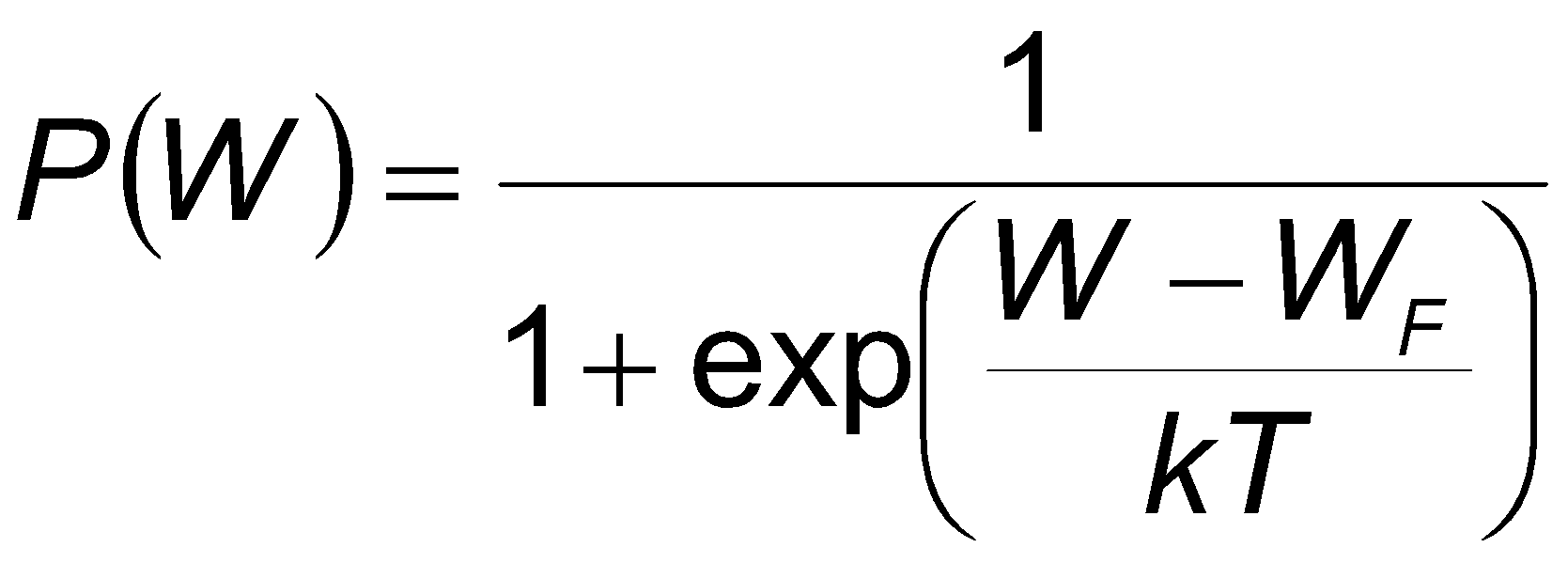 WC
ΔW
WFi
Разпределението на Ферми е симетрично спрямо средата на забранената зона, което означава че броят на свободните електрони ni е равен на броят на дупките pi  или
WB
Дупки
0
1
ni = pi
0,5
P(W)
Полупроводникови свойства
1. Собствени полупроводници
1.2. Разпределение на Ферми и брой на токоносителите
Концентрацията на токоносителите при собствените ПП е:
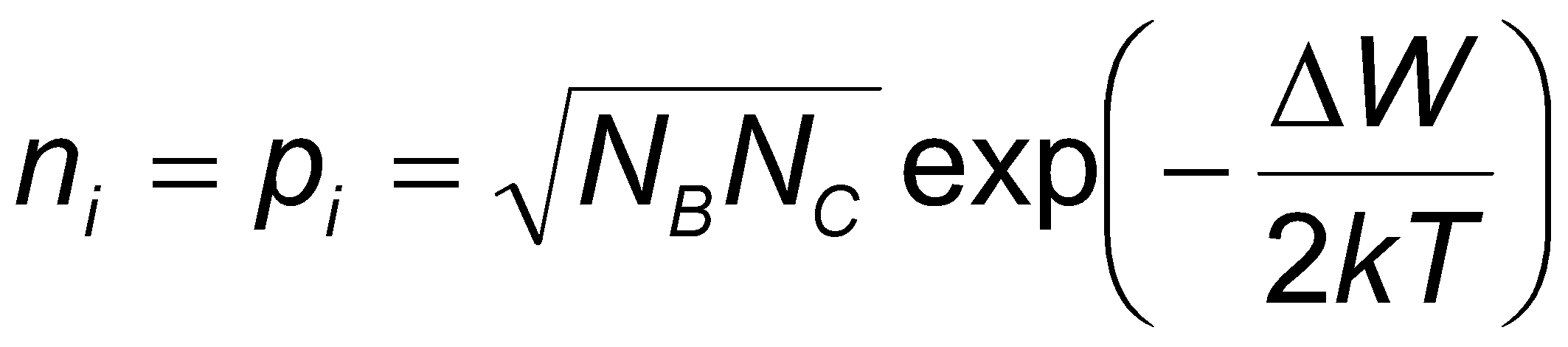 където NC е плътност на енергийните състояния в свободната зона; NB – плътност на енергийните състояния във валентната зона.
Полупроводникови свойства
1. Собствени полупроводници
1.3. Собствена проводимост
+
Полупроводникови свойства
1. Собствени полупроводници
1.3. Собствена проводимост
N-проводимост – насочено движение на свободни електрони.
P-проводимост – насочено движение на дупки.
−
Валентен
електрон
+
Насоченото движение на дупките в кристала физически се осъществява чрез движение на валентните електрони от съседни ковалентни връзки.
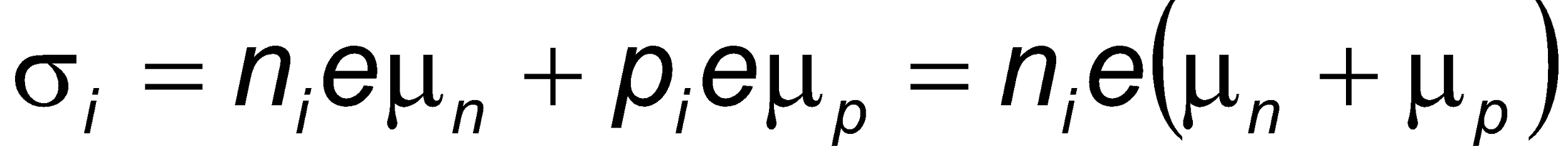 където μn е подвижност на електроните, μp – подвижност на дупките.
Проводимост, получена от светлинно облъчване, се нарича фотопроводимост.
Полупроводникови свойства
2. Примесни полупроводници
2.1. Основни свойства и видове
Примесни ПП – материали със значително количество строго контролирани примеси (като количество и чистота).
В тях се проявя примесна проводимост.
Примесите се разделят на донорни и акцепторни в зависимост от валенността на примесния елемент.
Полупроводникови свойства
2. Примесни полупроводници
2.1.1. Донорни полупроводници
Донорни примеси – увеличават електроните в свободната зона.
За ПП от ІV валентност – елементи от V валентност (P, As и др.).
−
−
Т = 0 K
ΔW
P5
WC
WD
WB
Зонна диаграма
Полупроводникови свойства
2. Примесни полупроводници
2.1.1. Донорни полупроводници
Т > 0 K
ΔWD – енергия за йонизация на донорните примеси
−
ΔW
WD
ΔWD
−
WC
WB
Тъй като ΔWD < ΔW, то повечето свободни електрони са от донорните нива, а не от нивата във валентната зона.
Зонна диаграма
n > p ⇒ N-тип полупроводници
Полупроводникови свойства
2. Примесни полупроводници
2.1.2. Акцепторни полупроводници
За да може ПП от ІV валентност да се превърне в акцепторен, то примесният елемент трябва да е от III валентност (B, Al и др.).
Т = 0 K
ΔW
B3
WA
WC
WB
Зонна диаграма
Полупроводникови свойства
2. Примесни полупроводници
2.1.2. Акцепторни полупроводници
Т > 0 K
−
−
ΔW
WA
+
ΔWA
WC
+
WB
ΔWA – енергия за йонизация на акцепторните примеси
Тъй като ΔWA < ΔW, то повечето дупки са от йонизиране на акцепторните примеси.
Зонна диаграма
p > n ⇒ Р-тип полупроводници
Полупроводникови свойства
2. Примесни полупроводници
2.2. Разпределение на Ферми
Токоносителите в примесните ПП са от собствен и от примесен тип, при което  вероятността за генериране на примесни токоносители е по-голяма от тази за получаване собствени.
Поради това разпределението на Ферми не е симетрично спрямо средата на забранената зона (WF не се намира в средата й).
Полупроводникови свойства
2. Примесни полупроводници
2.2. Разпределение на Ферми
N-тип
P-тип
W
W
n
WC
WC
WD
WF
WFi
WFi
WF
WА
WB
WB
p
0
1
0
1
0,5
0,5
P(W)
P(W)
p > n
n > p
Полупроводникови свойства
2. Примесни полупроводници
2.2. Разпределение на Ферми
В зависимост от концентрацията им в примесните ПП има основни и неосновни токоносители.
В донорните полупроводници основните токоносители са електроните, а неосновните са дупките.
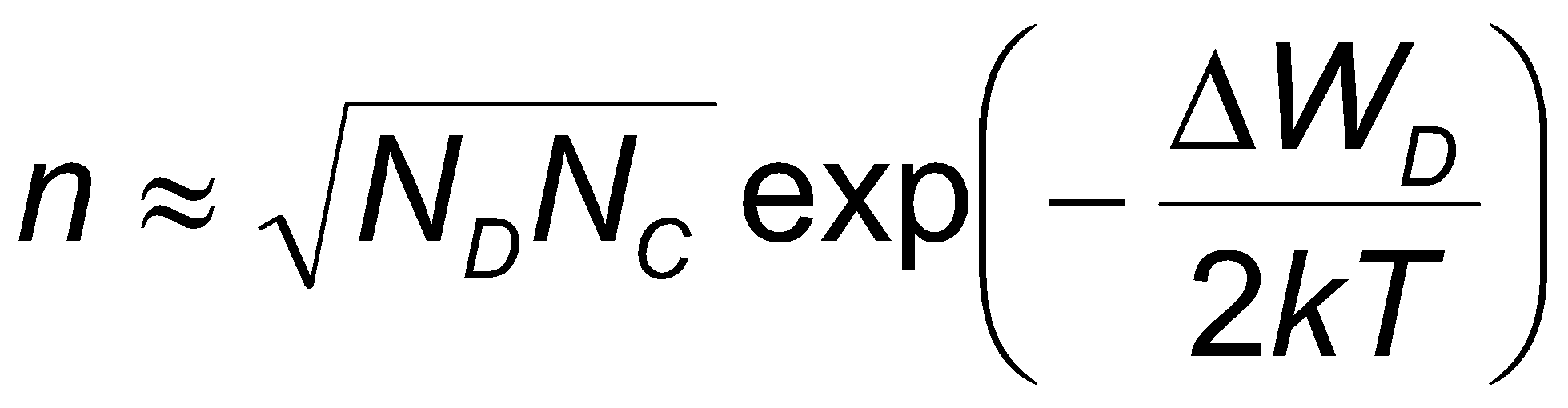 Концентрацията на електроните е:
където ND е концентрация на донорните примеси.
В акцепторните полупроводници основните токоносители са дупките, а неосновните са електроните.
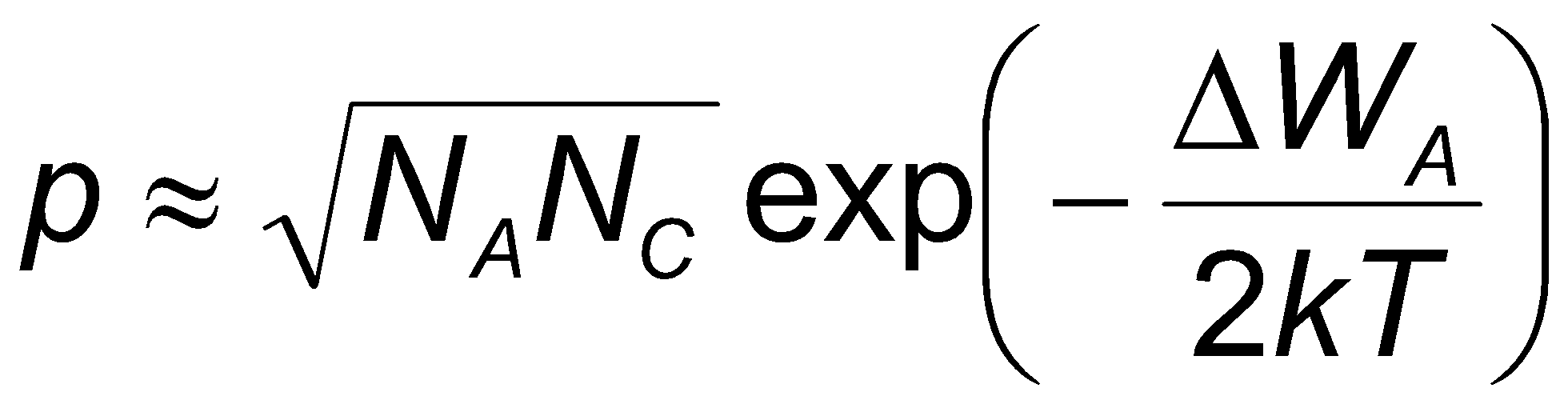 Концентрацията на дупките е:
където NА е концентрация на акцепторните примеси.
Полупроводникови свойства
2. Примесни полупроводници
2.3. Температурна зависимост на примесната проводимост
Примесна проводимост
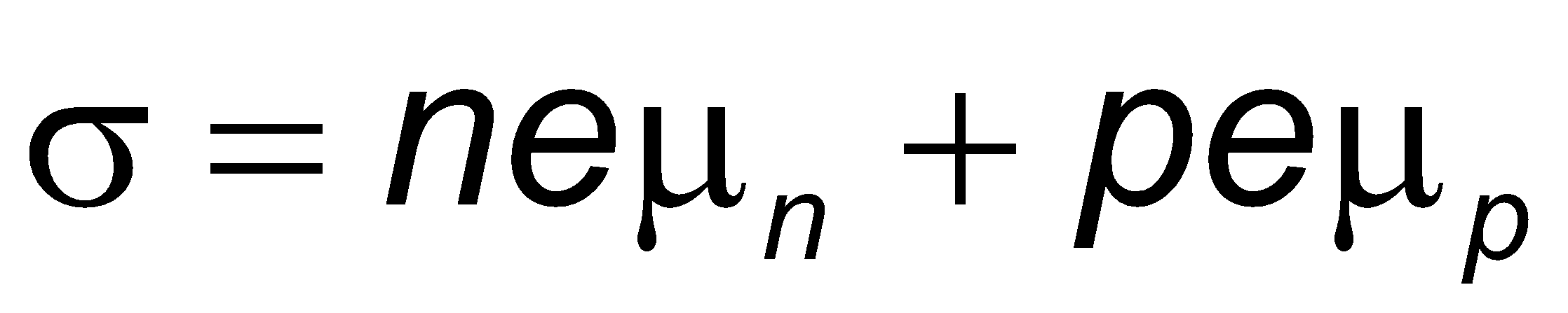 За донорен полупроводник n > p ⇒
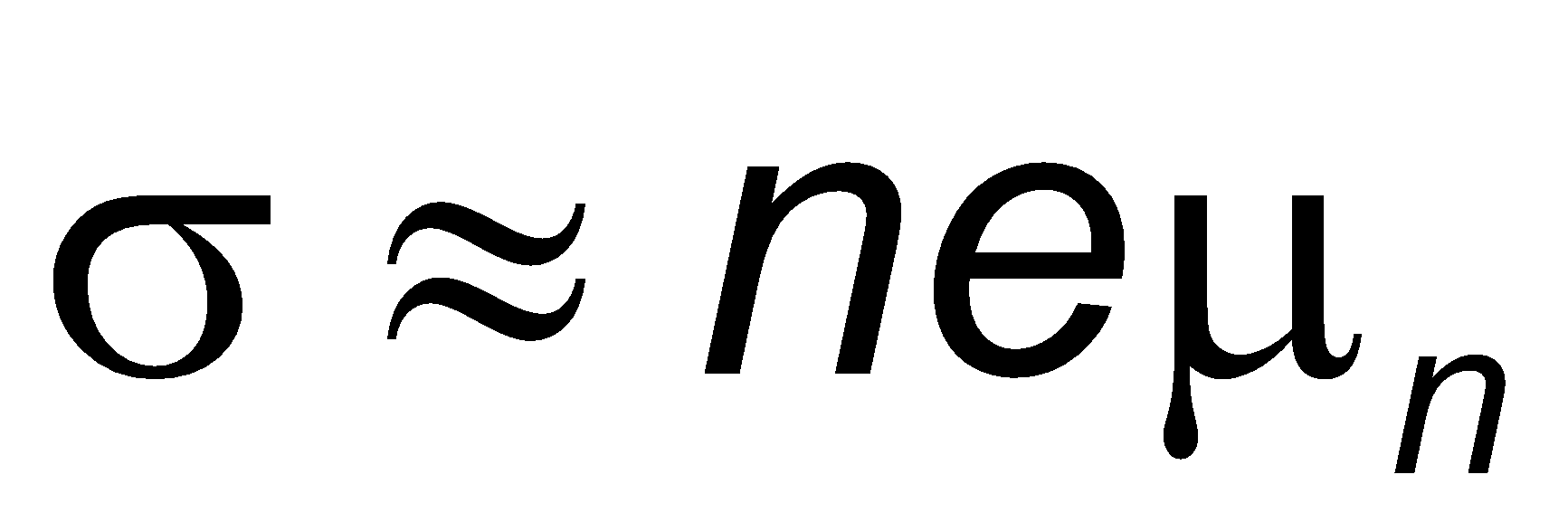 Полупроводникови свойства
2. Примесни полупроводници
Зависимост на n от температурата
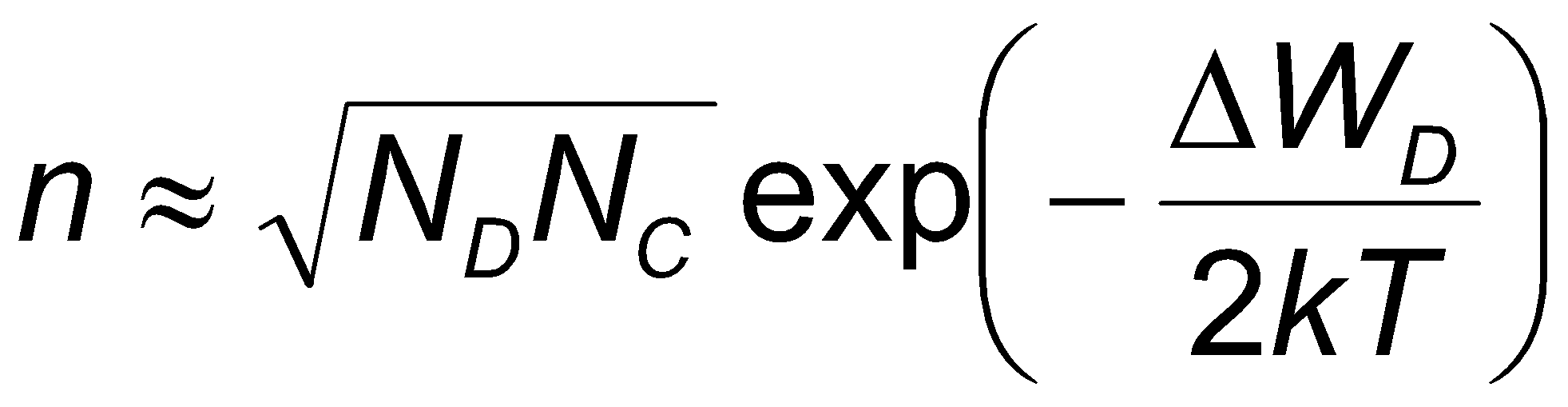 Собствена 
проводимост
Изтощени
примеси
Примесна
проводимост
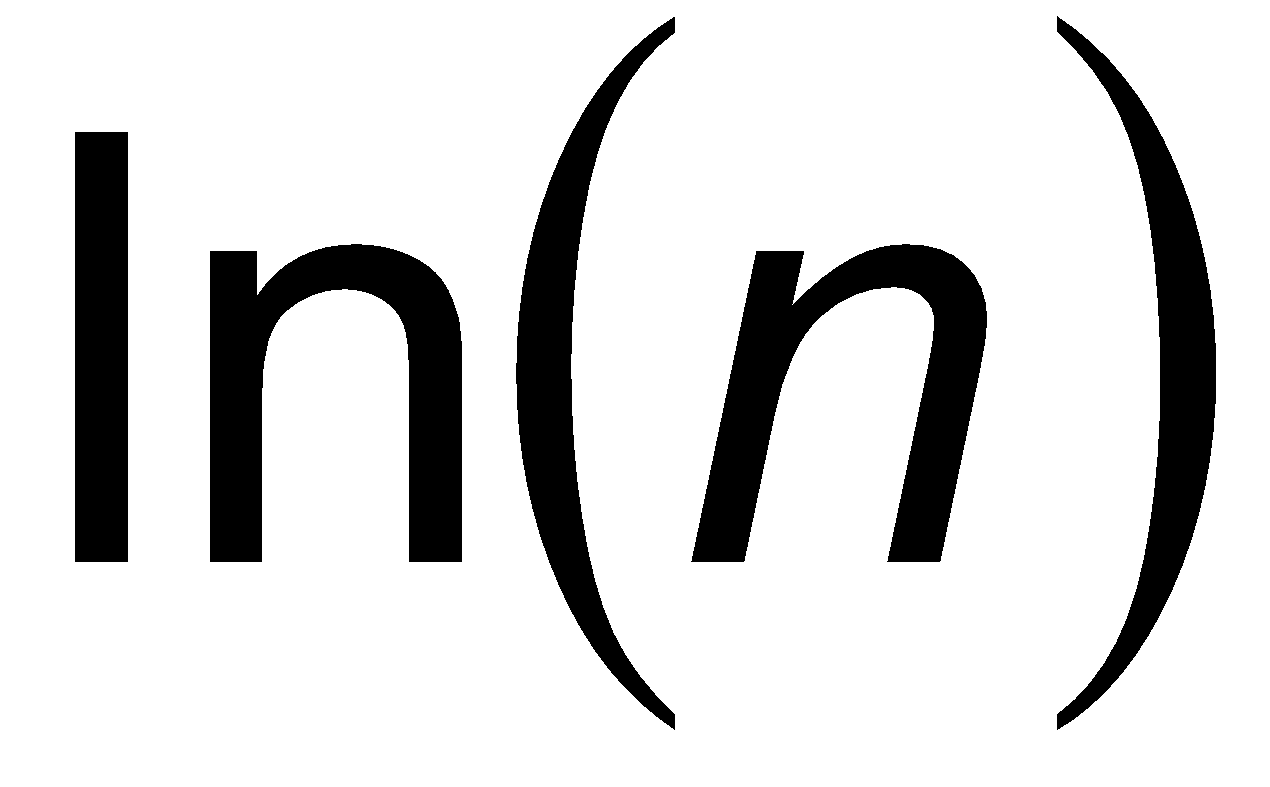 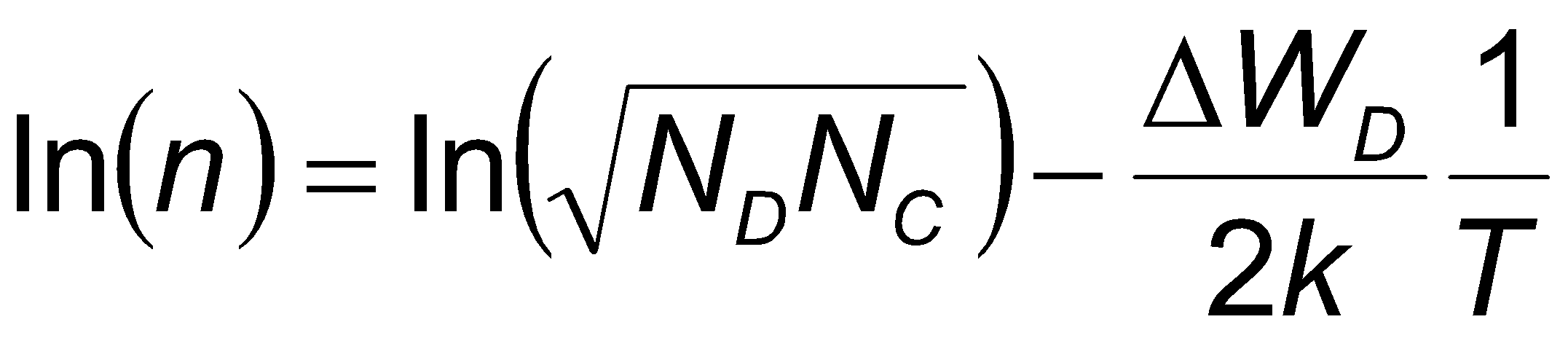 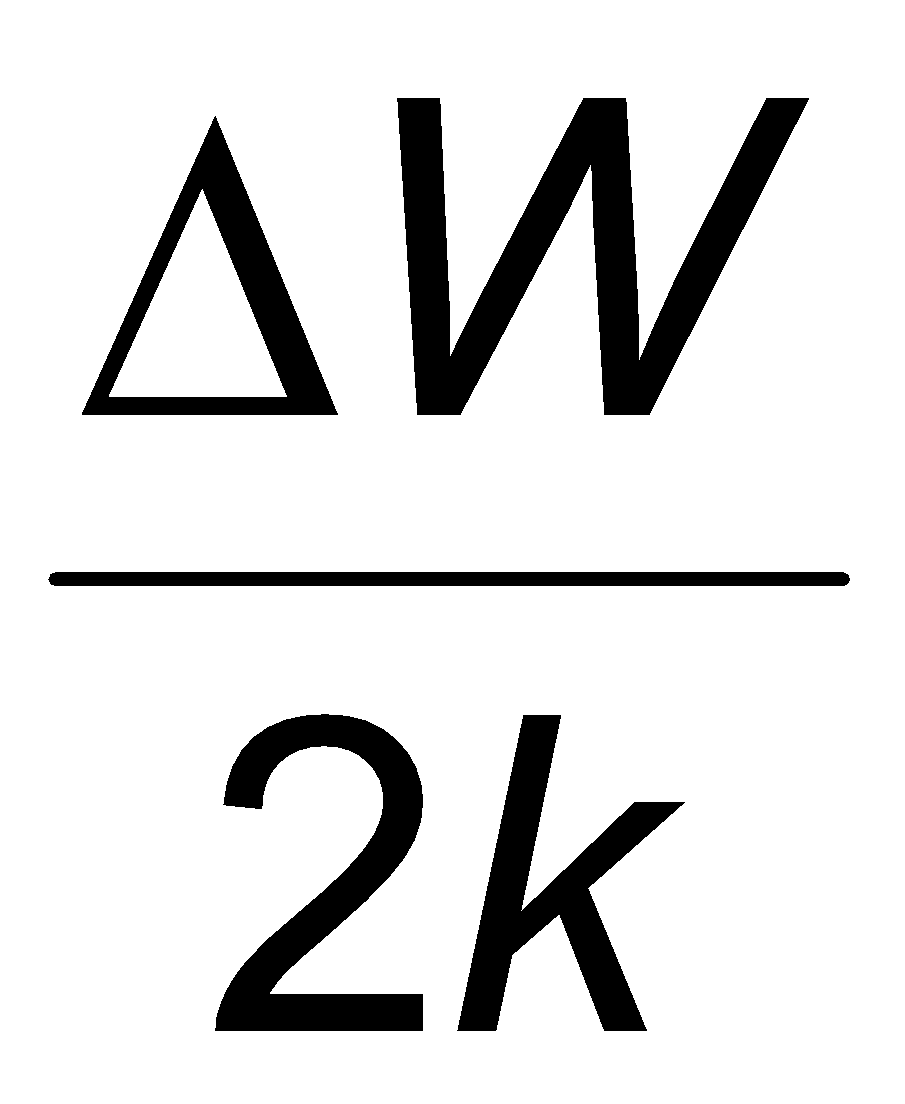 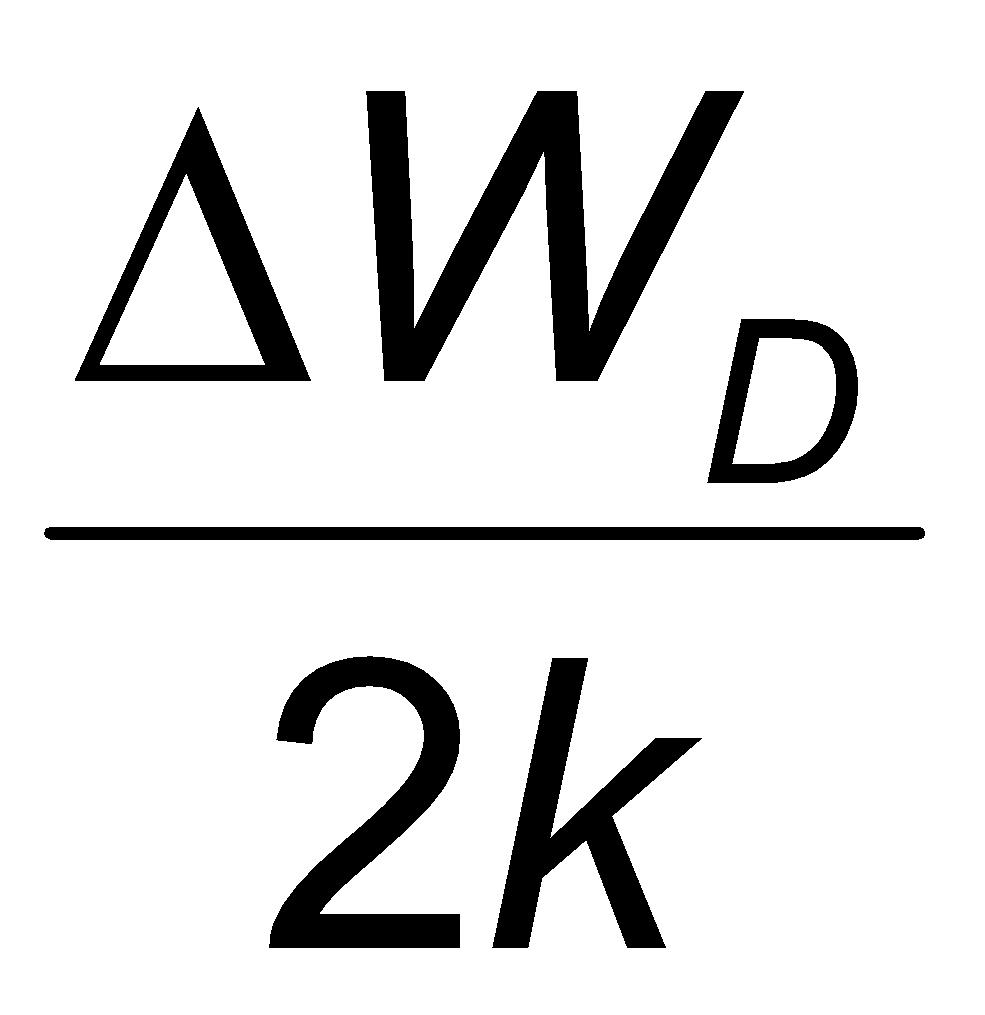 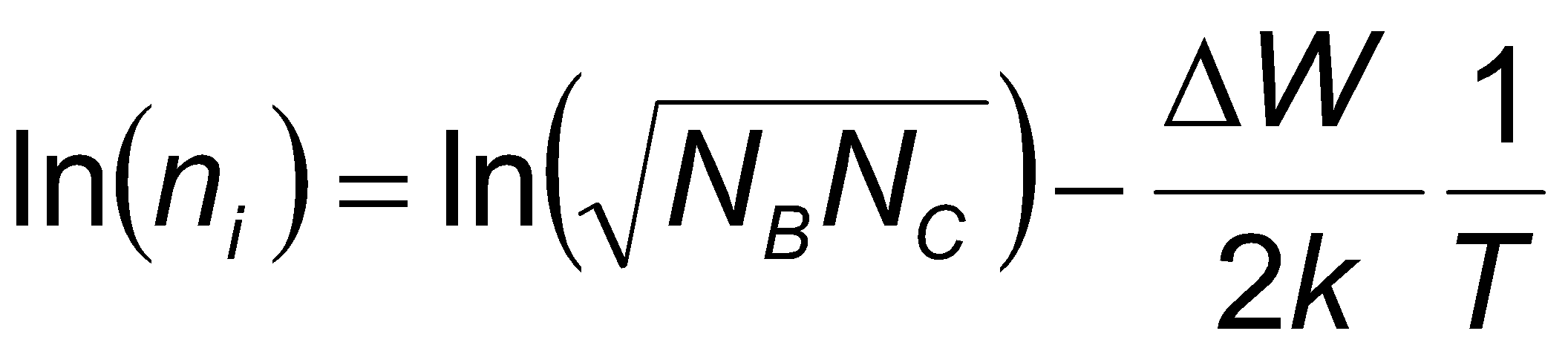 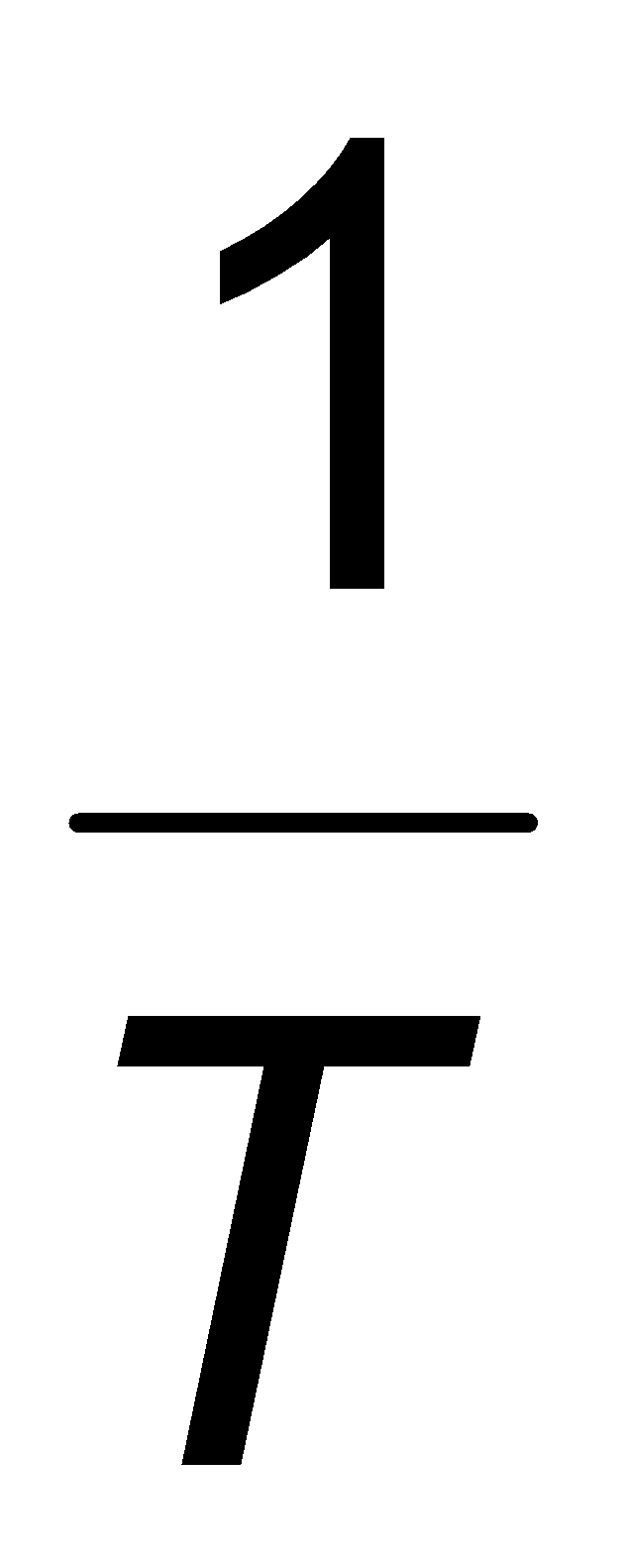 Полупроводникови свойства
2. Примесни полупроводници
Примесна проводимост – токоносителите се генерират за сметка на йонизация на примесите
Изтощени примеси – всички  примеси са се йонизирали и n не се променя
Собствена проводимост – генериране на собствени токоносители
Зависимост на μ от температурата
C увеличаване на температурата μ намалява, но по степенен закон.
Следователно нейното влияние може да се наблюдава само в областта на изтощени примеси.
Полупроводникови свойства
2. Примесни полупроводници
Зависимост на σ от температурата
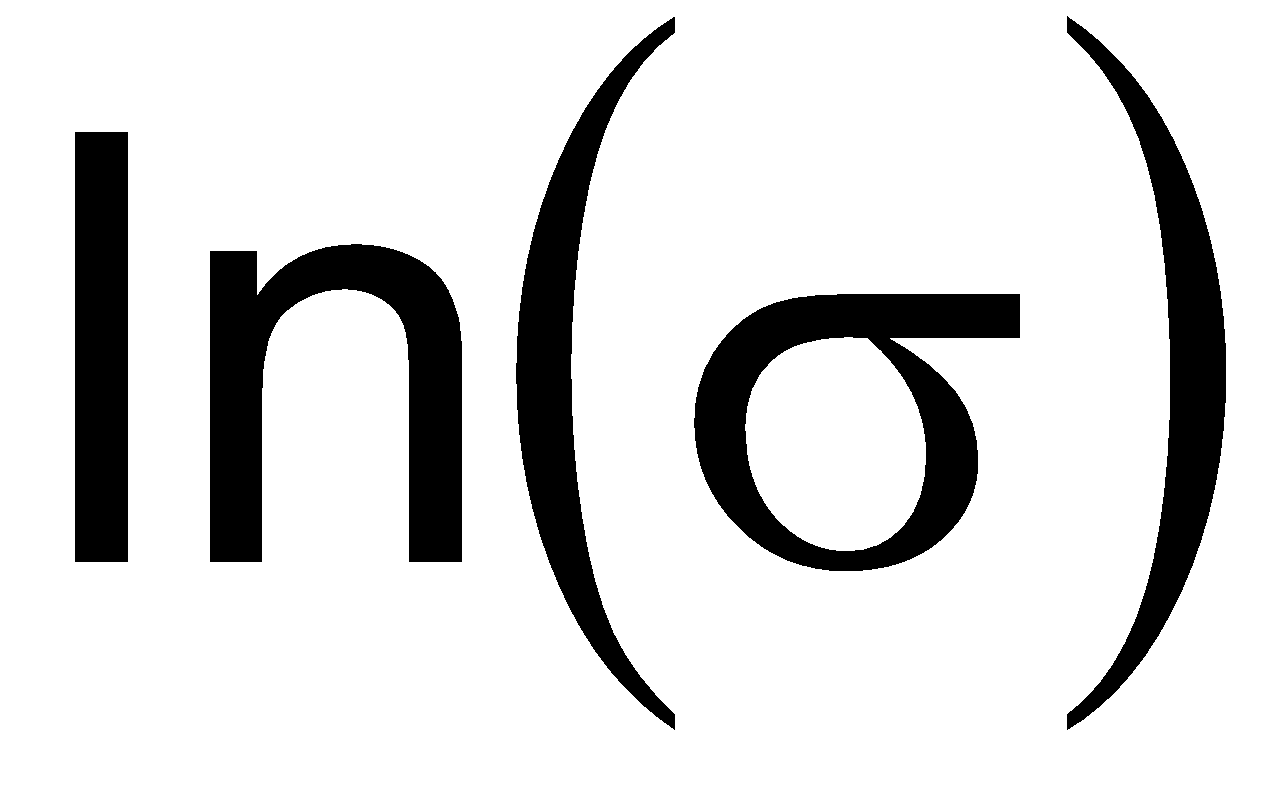 Собствена 
проводимост
Изтощени
примеси
Примесна
проводимост
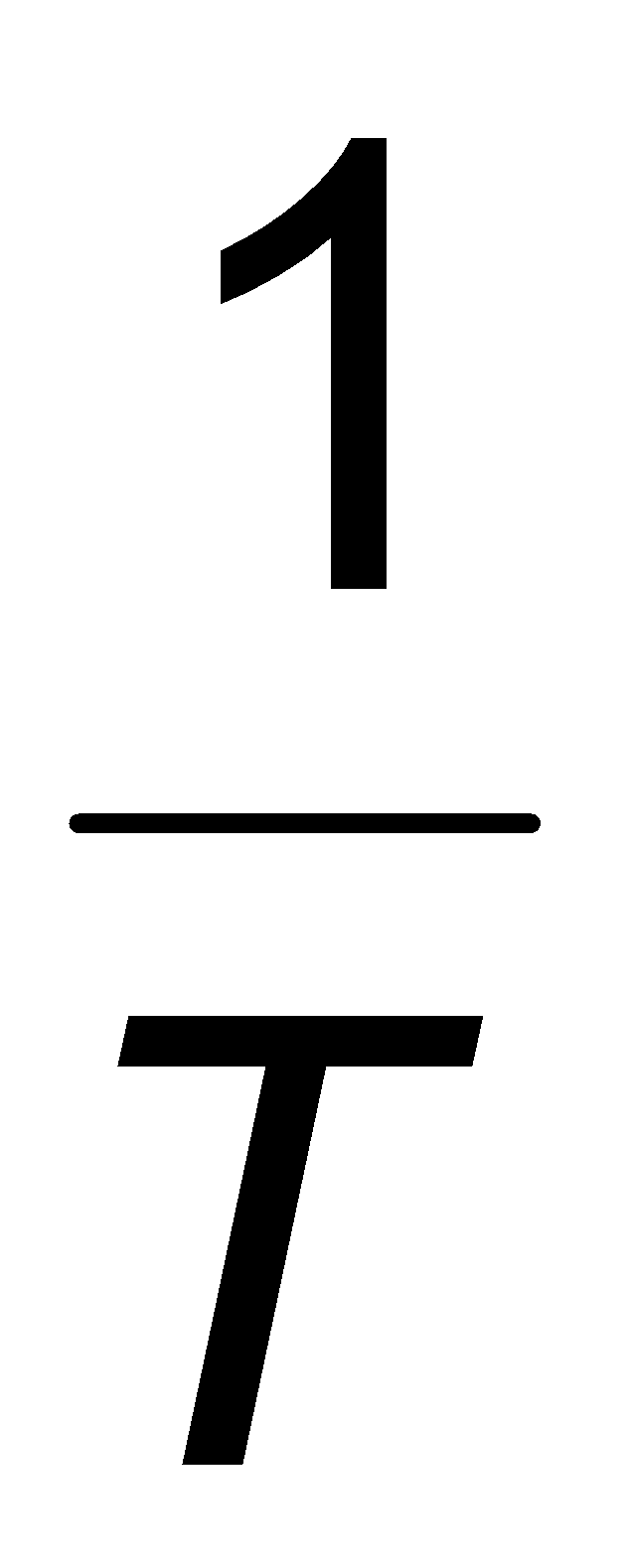 ПП имат αρ < 0.
Полупроводникови свойства
3. Определяне типа на примесната проводимост
3.1. Метод на горещата сонда
W игла
Чрез метода на горещата сонда може да се определи само типа на проводимостта.
Нагревател
+
−
+
-
Галванометър
N ПП
Метален 
електрод
Полупроводникови свойства
3. Определяне типа на примесната проводимост
3.2. Ефект на Хол
BY
−	−	−	     −
JX
JX
−
+      +       +       +       +      +
EZ ≡ EH
JX – плътност на тока по остта X
BY – индукция на магнитното поле по остта Y
Полупроводникови свойства
3. Определяне типа на примесната проводимост
3.2. Ефект на Хол
Под влияние на магнитното поле, движещите се електрони се отклоняват към задната страна на ПП образец.
Така възниква напречно е. д. н., наречено поле на Хол с интензитет EH
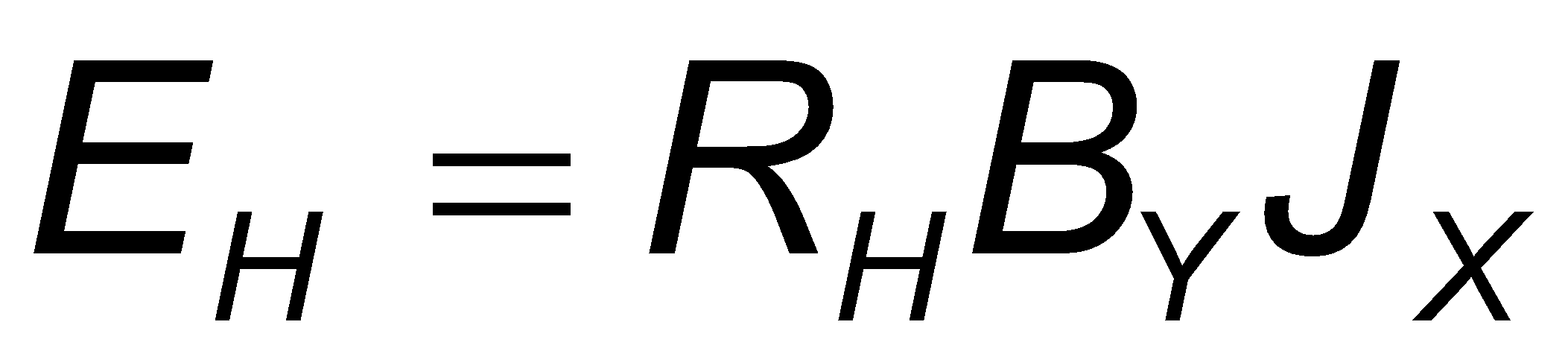 Коефициентът на Хол RH:
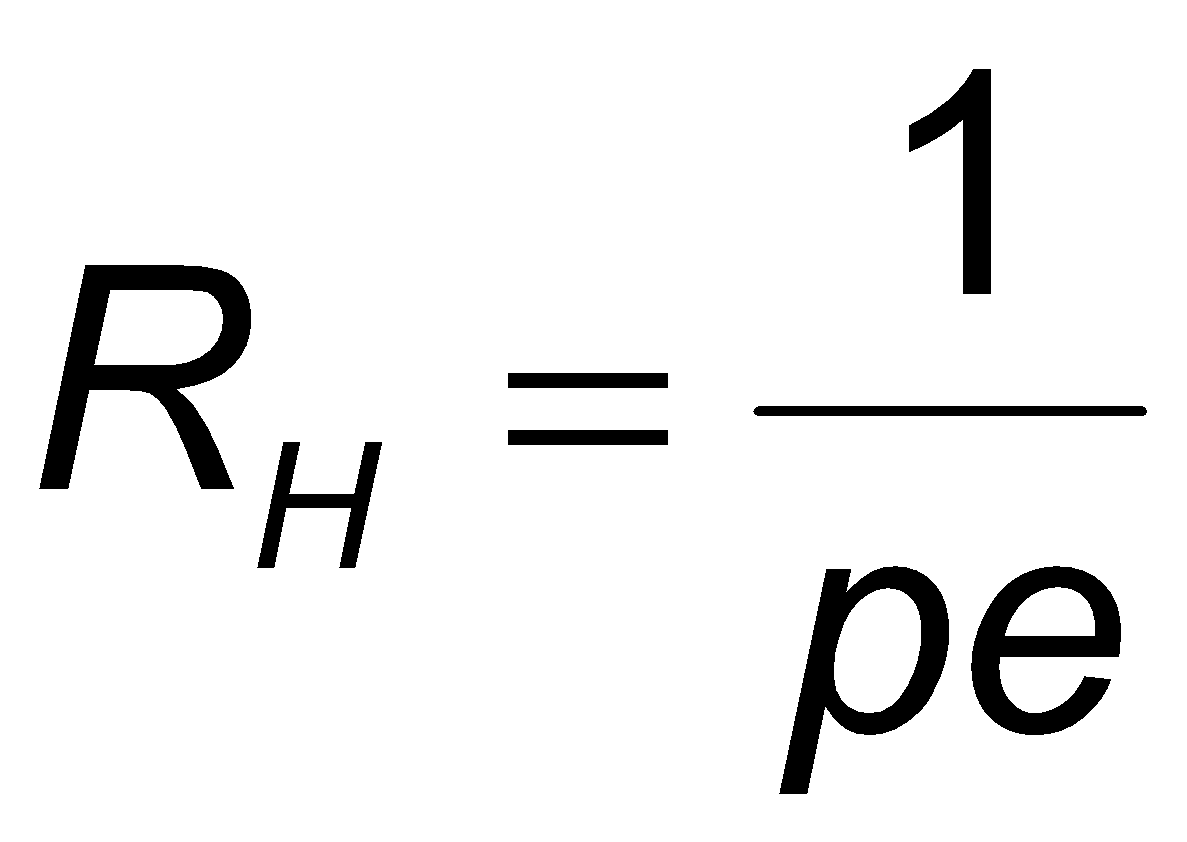 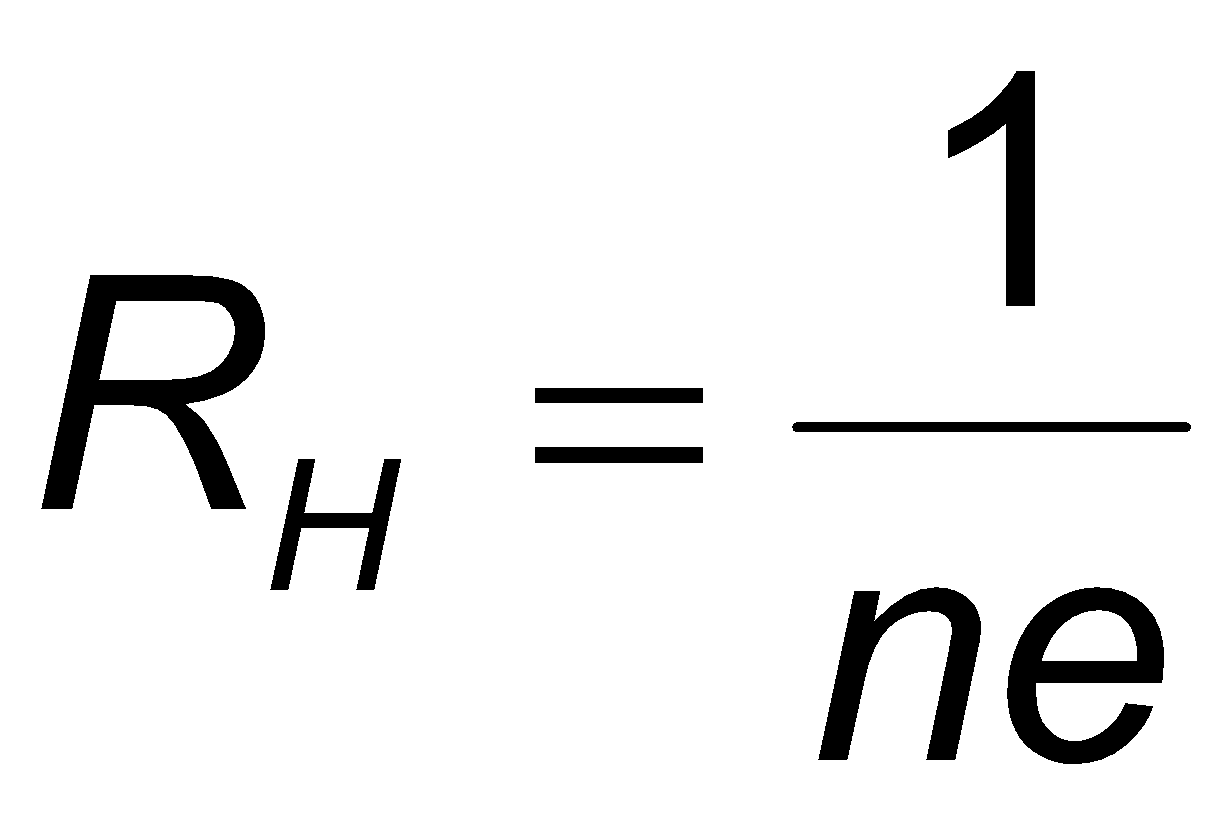 За Р-тип
За N-тип
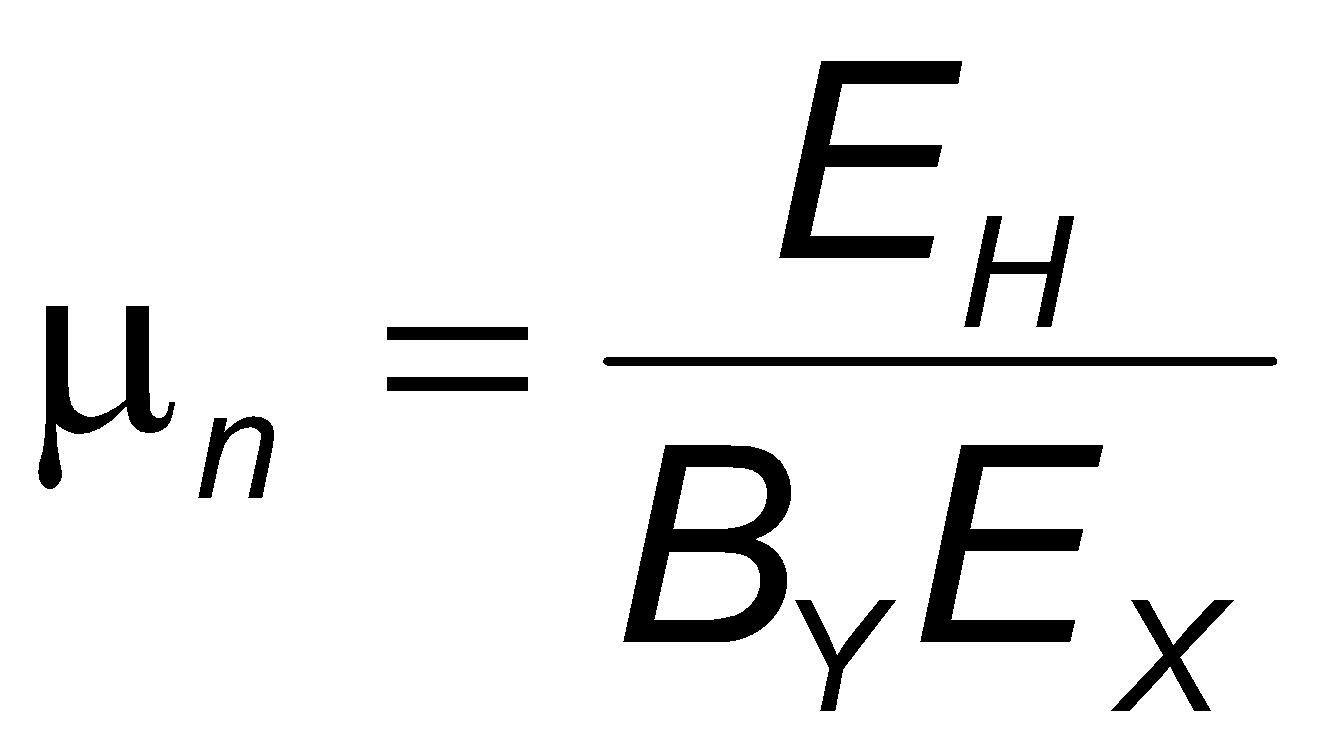 Чрез ефектът на Хол може да се определи типа на проводимостта, концентрацията и подвижността на токоносителите.
Полупроводникови свойства